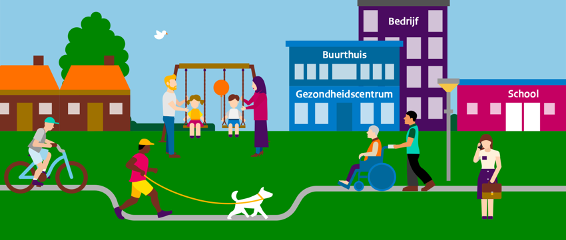 Integraal gezondheidsbeleid
Leerjaar3, periode 1, week 8
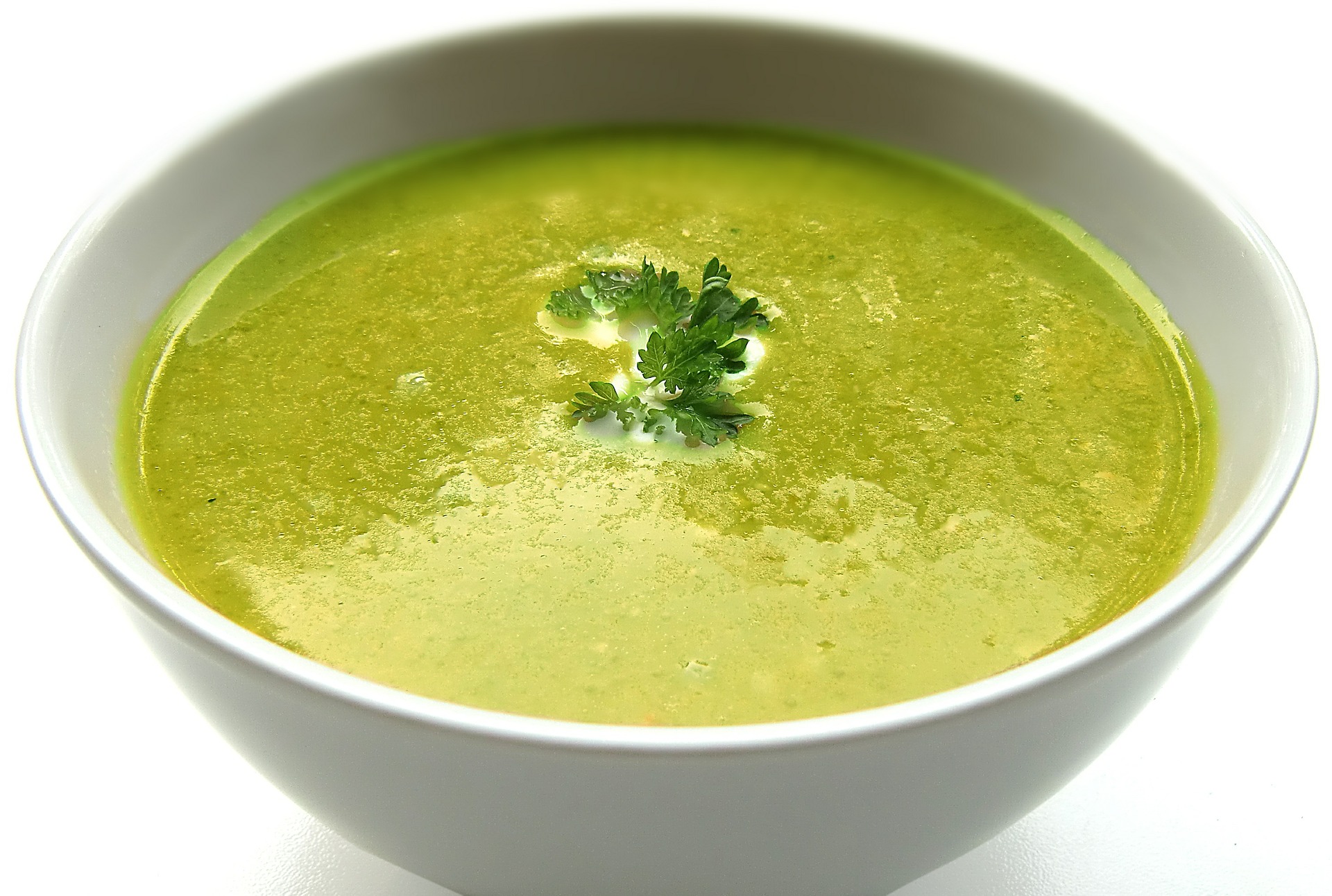 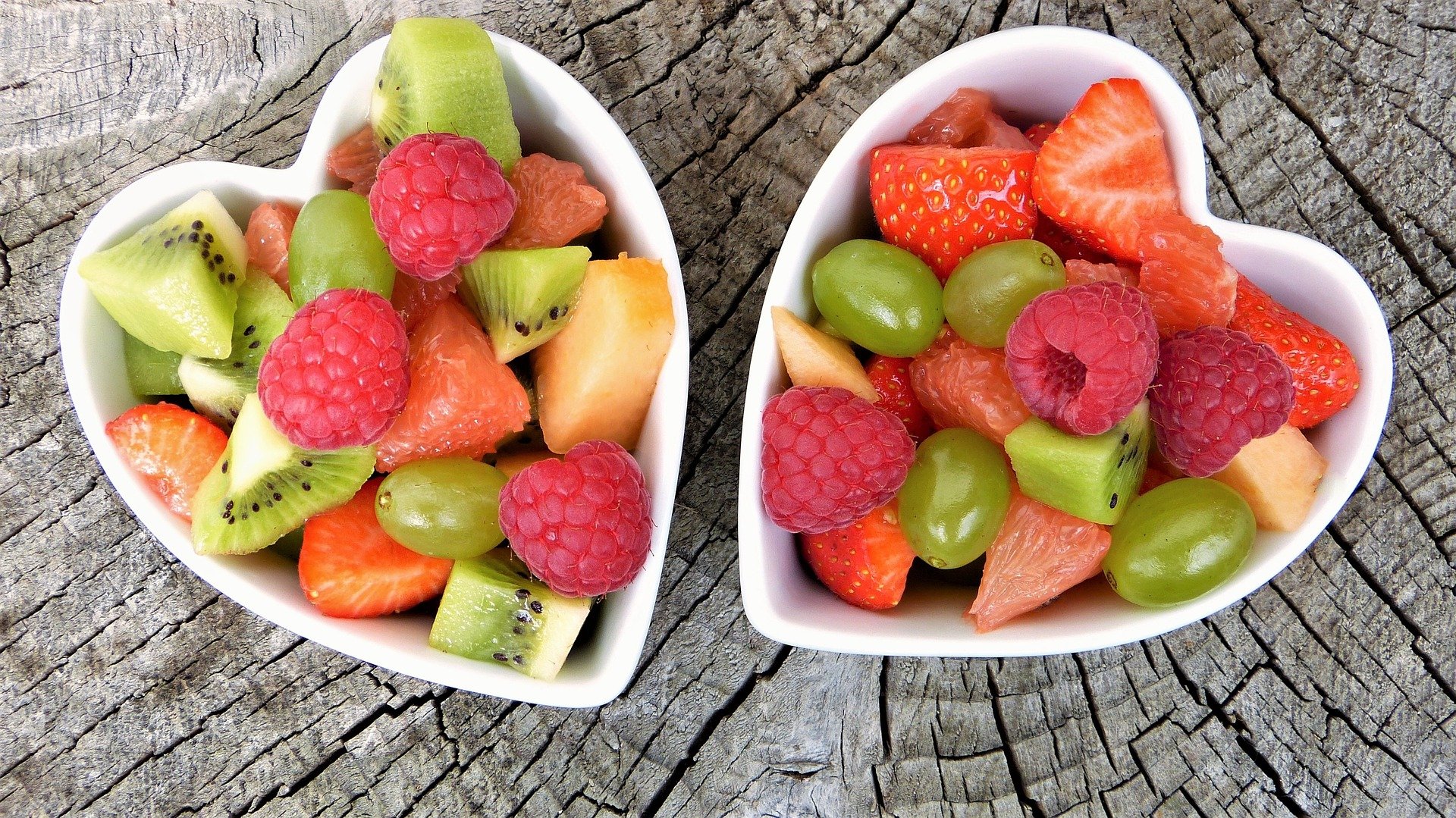 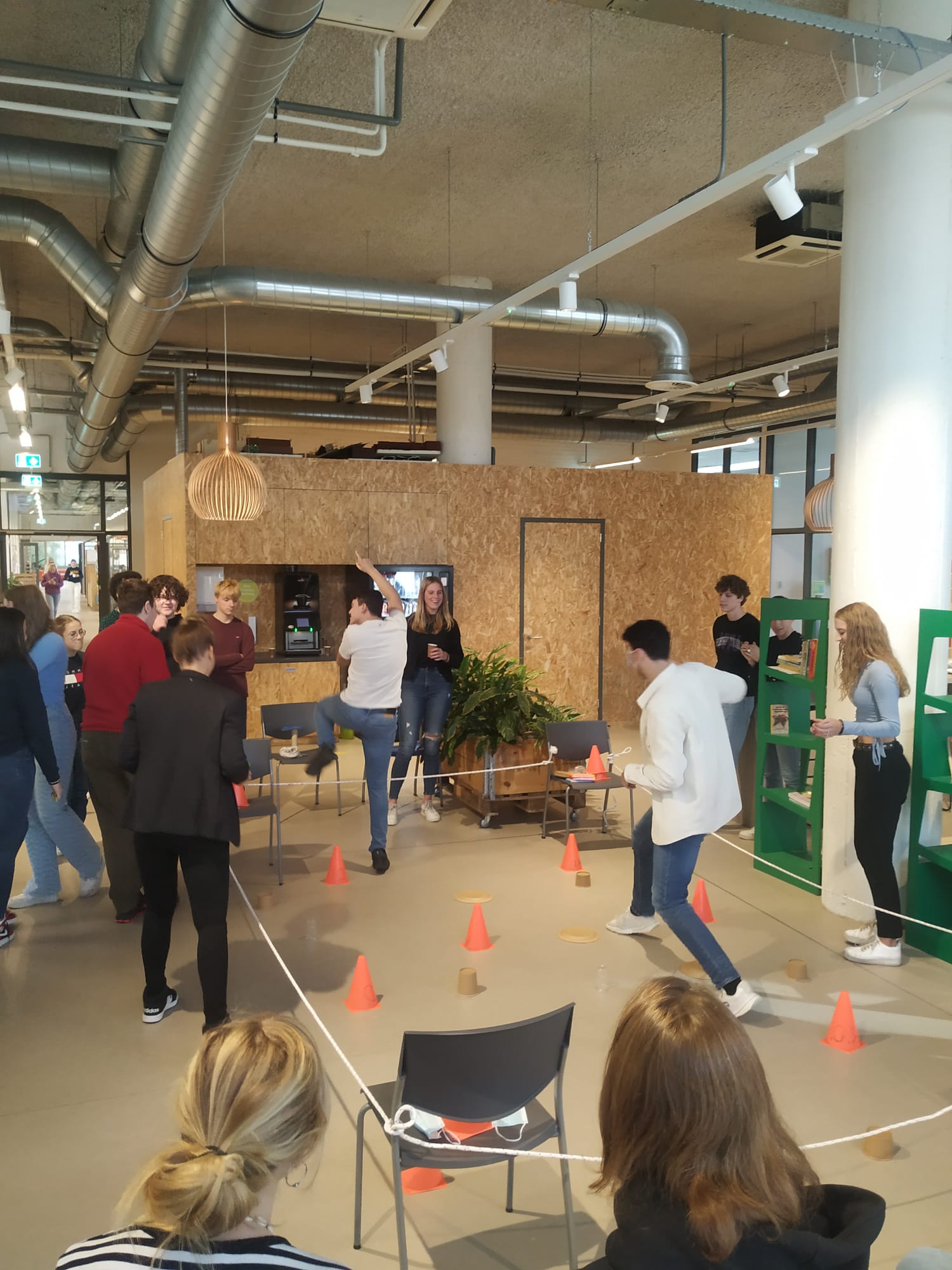 Blauw is niet goed voor jou, communiceren zonder devices 
Fruit, bananen, appels, mandarijnen
Gezonde soepjes
Workout
Nieuwsbrief herfstvakantie
Herfstvakantie BOOST!
Landelijk nota gezondheidszorg nader bekeken en hoe zien we de verbindingen naar eerdere lesstof?
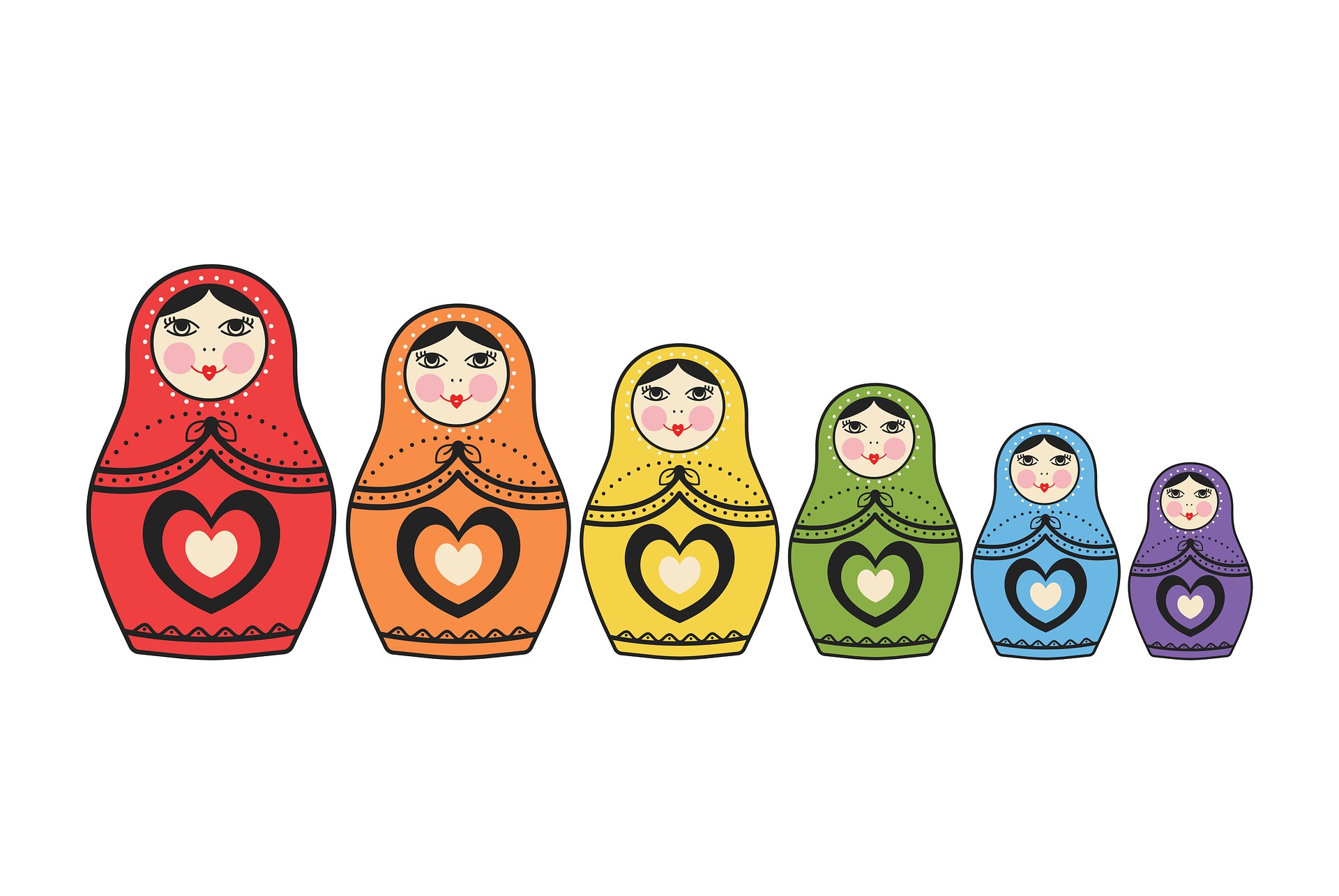 Van landelijk, naar lokaal, eigen leefstijl
https://www.loketgezondleven.nl/integraal-werken/wettelijk-en-beleidskader-publieke-gezondheid/landelijke-nota-gezondheidsbeleid-lokaal-beleid
Dahlgren and whitehead model
Het model van Dahlgren & Whitehead (1991), geeft de belangrijkste determinanten van gezondheid in lagen aan, in de vorm van een regenboog.In het midden van het model staat het individu. Individuen hebben een leeftijd, zijn man of vrouw en hebben een aantal aangeboren eigenschappen die voor het grootste gedeelte vaststaan. Om hen heen zijn er factoren die beïnvloedbaar zijn door bijvoorbeeld beleid. 
Als eerste zijn dat de leefstijlfactoren zoals voeding, bewegen, veilig vrijen, roken en drinken. De laag daaromheen is de sociale omgeving, onder andere gezin, familie, vrienden, collega’s en buurtgenoten. Daar omheen zit weer een laag die bepaalt in hoeverre personen in staat zijn hun gezondheid te onderhouden dat wil zeggen leef- en werkomstandigheden, voedselvoorziening en toegang tot belangrijke middelen en diensten. Ten slotte hebben economische, culturele en milieu factoren ook invloed. Dit is de maatschappelijke context, ook wel het macro niveau genoemd. 
Bron: https://www.kennisbanksportenbewegen.nl/?file=459&m=1422882795&action=file.download
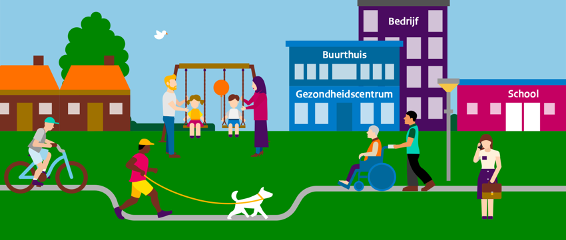 Relatie gezonde wijkaanpak
https://www.loketgezondleven.nl/integraal-werken/gezonde-wijkaanpak/infographic-gezonde-wijkaanpak
Voordelen van bewegen
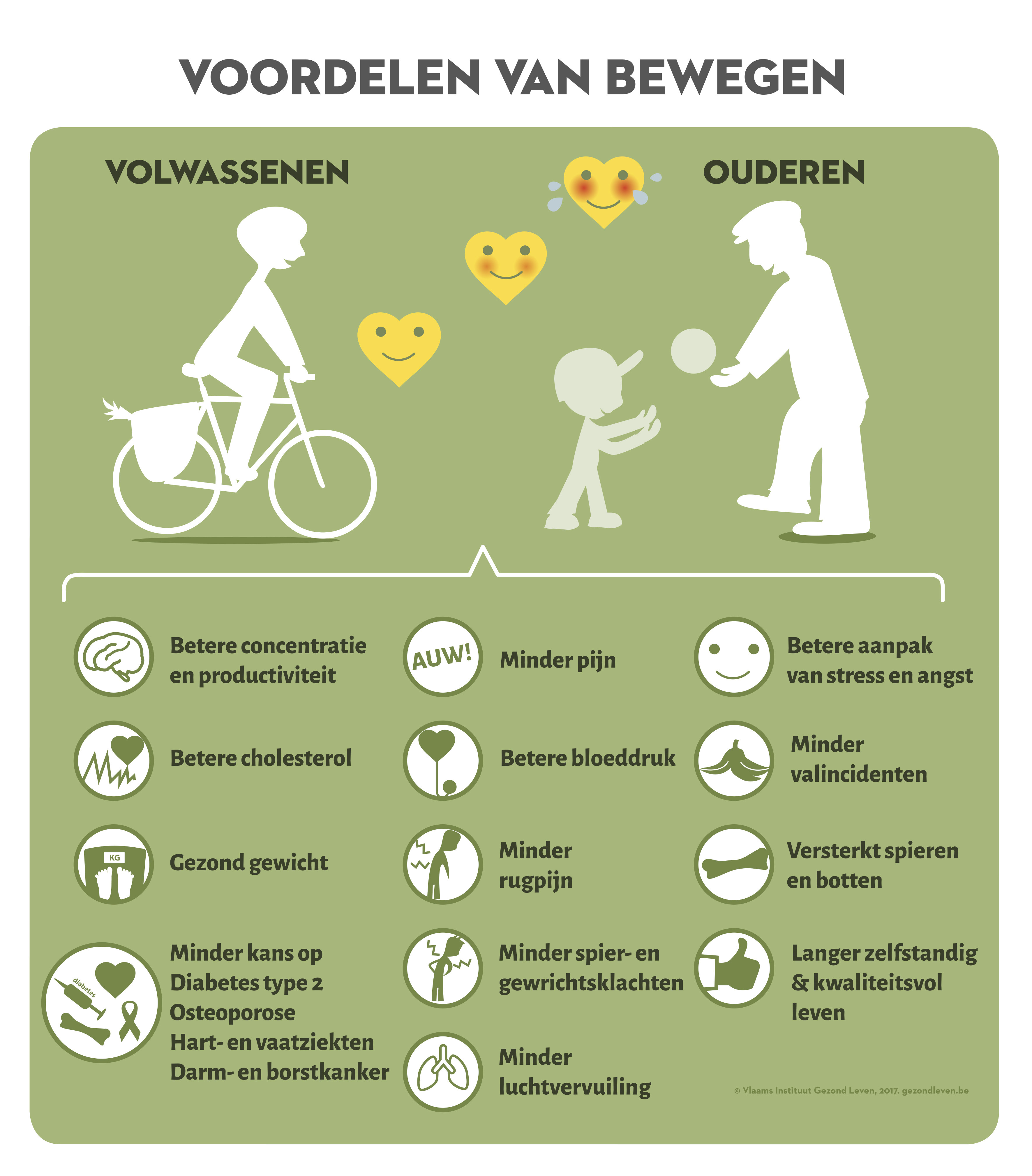 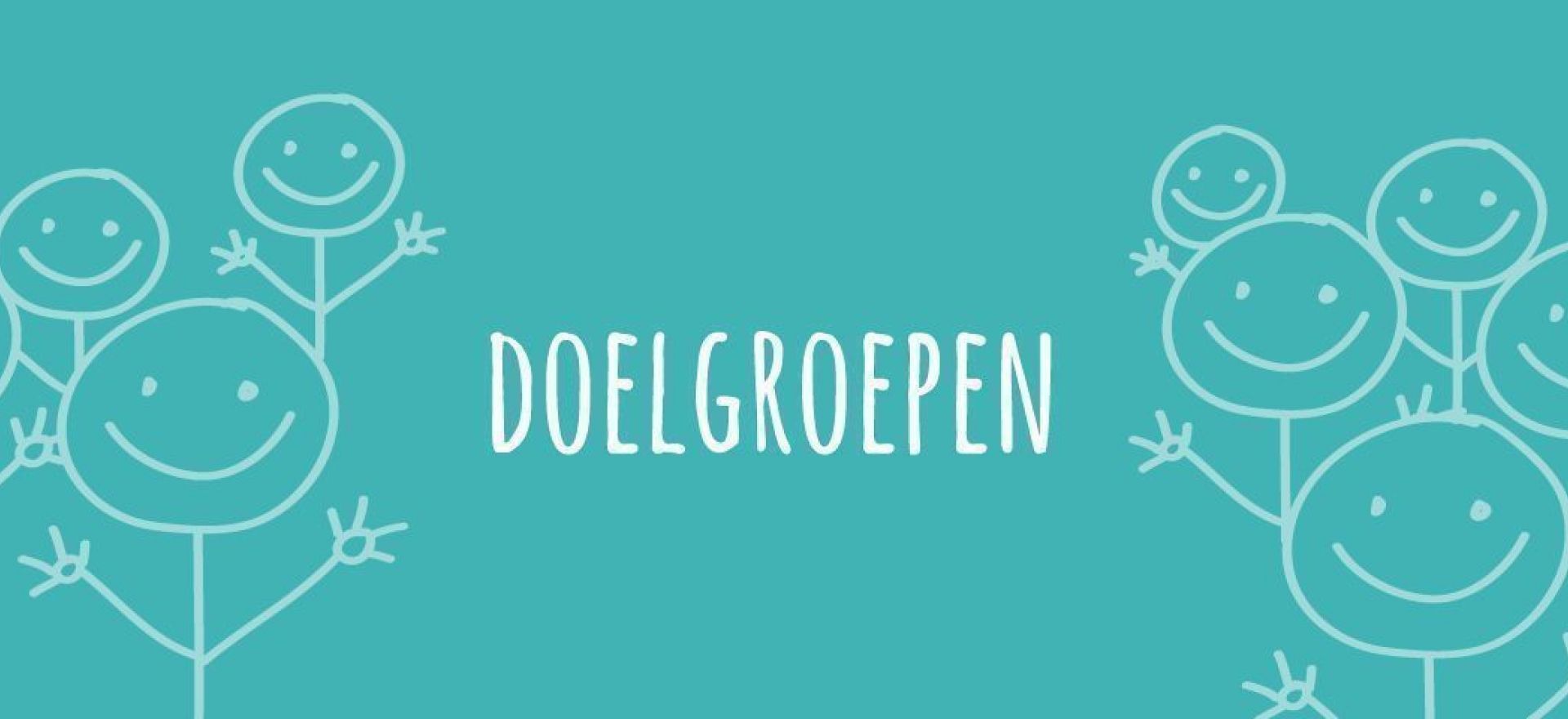 Verschillende interventies en hulpmiddelen
Welke erkende interventies en hulpmiddelen kun je vinden?
Wat vind je ervan?
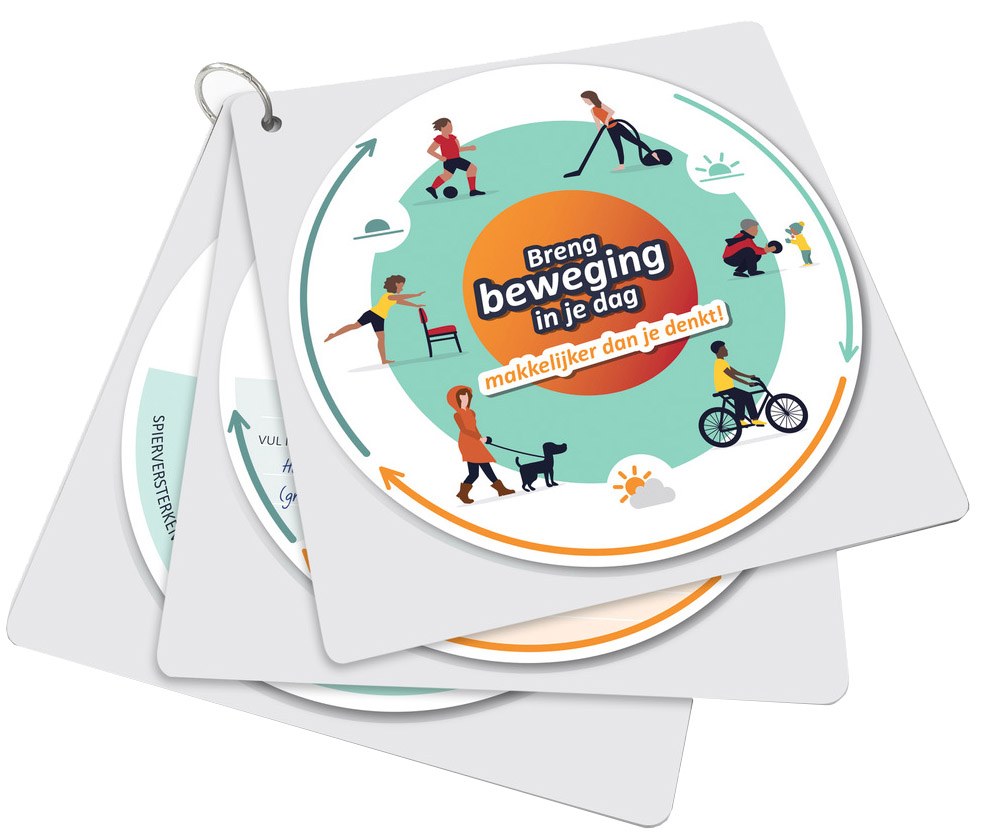 Blue zones en bewegen